Figure 1 p75NTR signalling pathways and HD neuropathological mechanisms are affected by LM11A-31. ...
Hum Mol Genet, Volume 25, Issue 22, 15 November 2016, Pages 4920–4938, https://doi.org/10.1093/hmg/ddw316
The content of this slide may be subject to copyright: please see the slide notes for details.
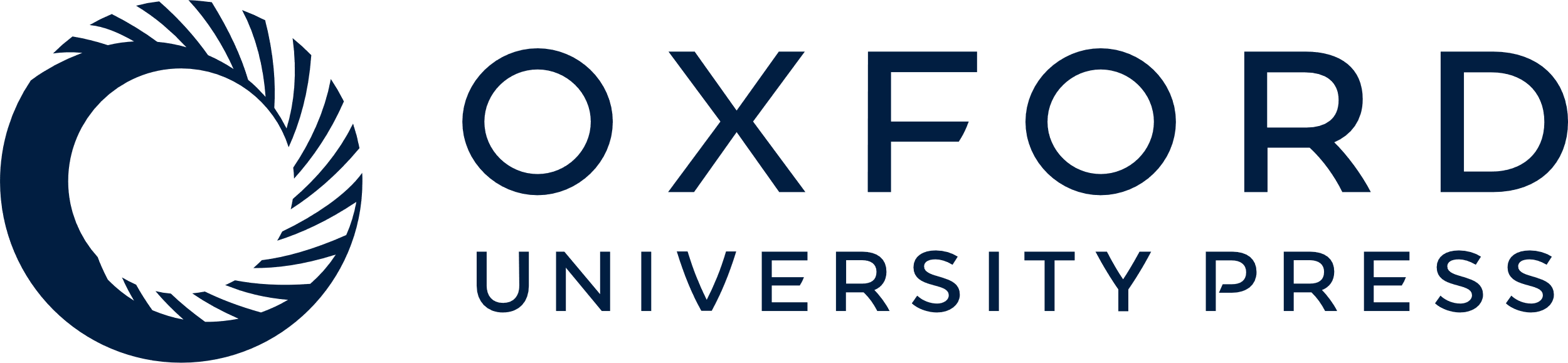 [Speaker Notes: Figure 1 p75NTR signalling pathways and HD neuropathological mechanisms are affected by LM11A-31. Simplified schematic showing the signalling pathways regulated by p75NTR and their overlap with muHtt-affected signalling networks contributing to HD neuropathology. Many signalling pathways regulated by p75NTR are dysregulated by muHtt (arrows indicate up-regulation; ⊢ indicates inhibition). LM11A-31 activates signalling intermediates shown in green while inhibiting those in red as shown previously (23); asterisks indicate intermediates shown to be affected in R6/2 and/or BACHD mice in the present study.


Unless provided in the caption above, the following copyright applies to the content of this slide: © The Author 2016. Published by Oxford University Press.This is an Open Access article distributed under the terms of the Creative Commons Attribution Non-Commercial License (http://creativecommons.org/licenses/by-nc/4.0/), which permits non-commercial re-use, distribution, and reproduction in any medium, provided the original work is properly cited. For commercial re-use, please contact journals.permissions@oup.com]